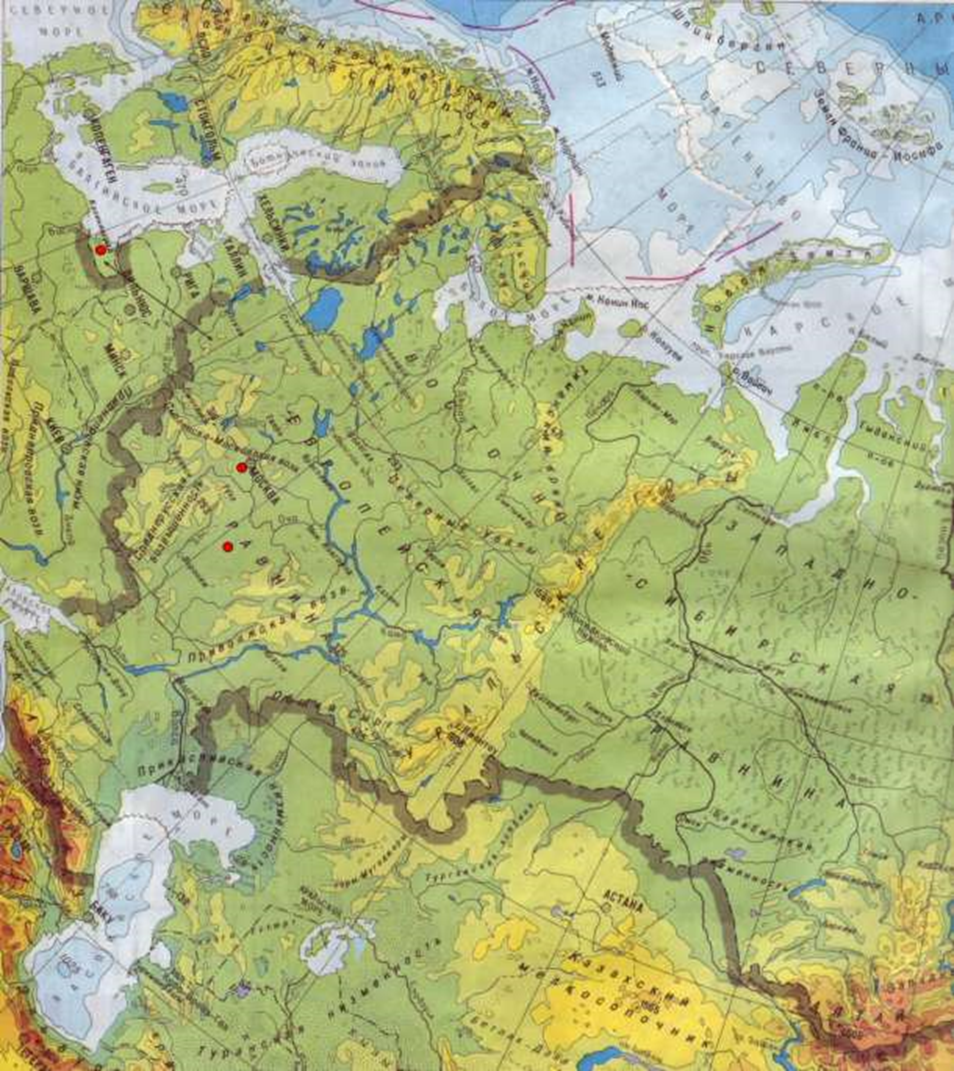 Мезень
Мезенская роспись
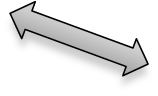 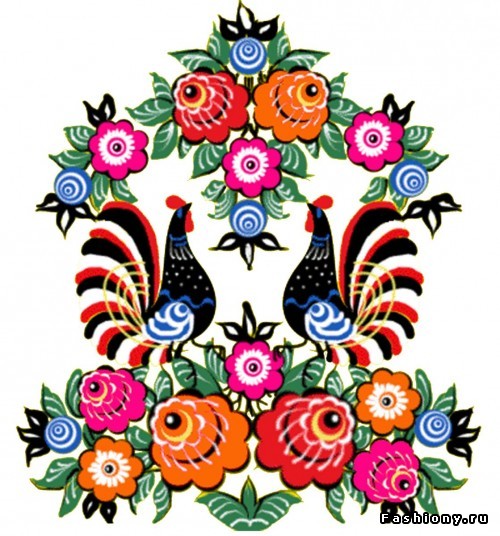 Городец
Городецкая роспись
Влияние природных условий на человека.
Цель урока: Выявить влияние природных условий на различные стороны человеческой жизни, на примере традиционных жилищ, одежды и продуктов питания жителей разных природных зон, создание мини – проектов.
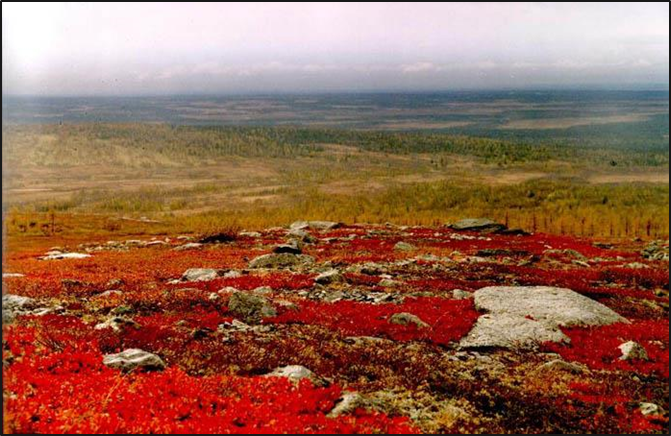 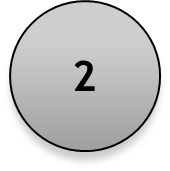 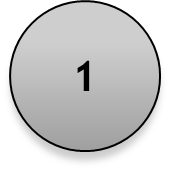 Соотнесите изображение и название природной зоны:
А) тайга
Б) степь
В) тундра 

Поясните свой выбор.
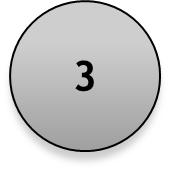 Мы разделимся с вами на группы: 
1. тундра,    2. тайга,    3. степь  
 Каждая группа: 1) найдите вашу природную зону на карте, используйте атлас;
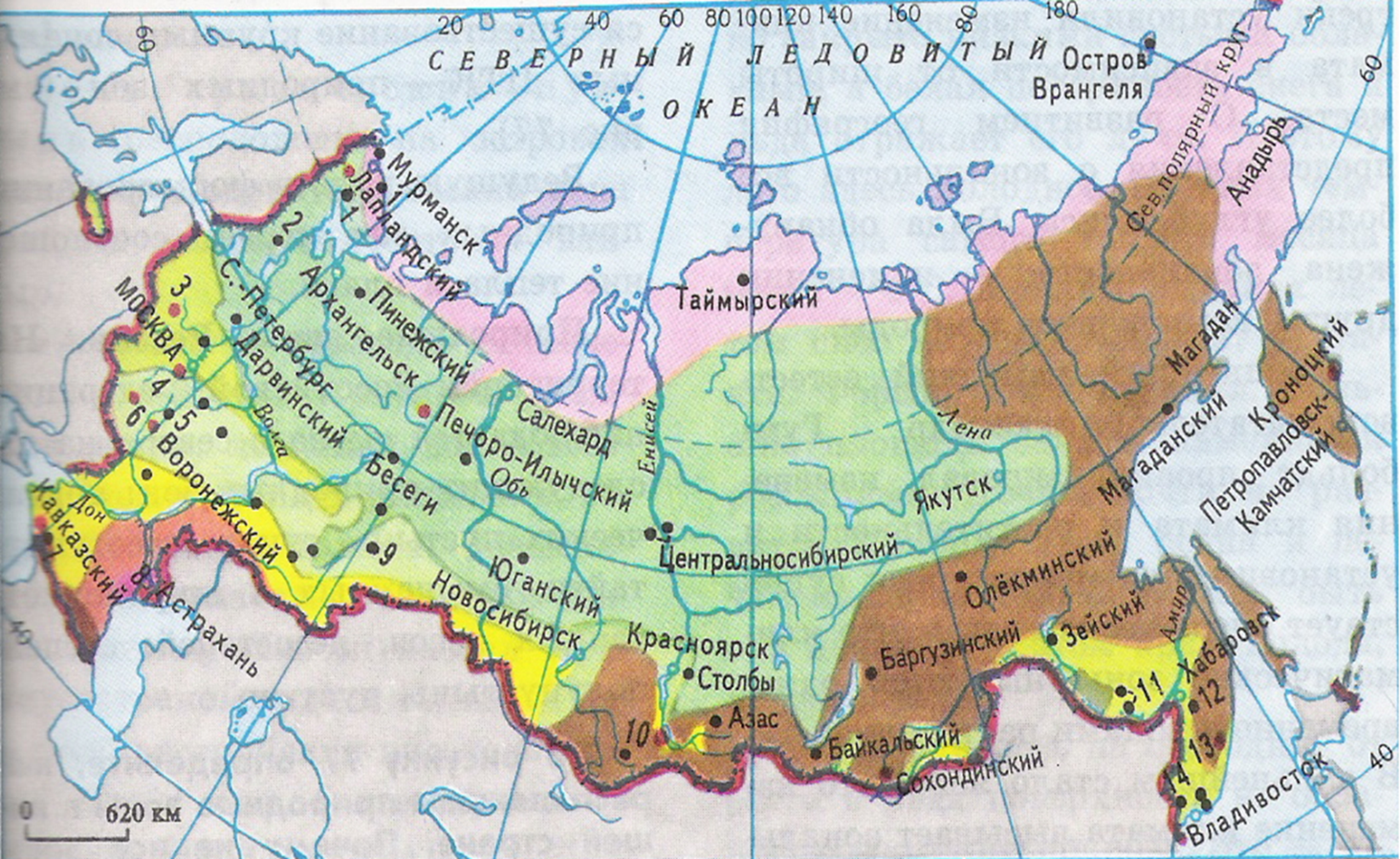 Каждая группа делится на микрогруппы по 2 – 3 человека: 
одна микрогруппа будет работать с карточками, характеризующими особенности природой зоны,
 вторая работает за компьютером и создаёт слайд – проект : традиционное жилище, одежда, питание  жителей природных зон,
третья – выступает в роли эксперта, анализирует и оценивает результаты двух предыдущих микрогрупп.


Познакомьтесь с литературным описанием природных зон: «Портрет степи», «Скучно в северной тундре», « Бескрайняя тайга». Обратите внимание на особенности природной зоны. Тексты помогут вам в дальнейшей работе.
Инструкция к работе с карточками.
1. Из предложенных карточек выберите, характеризующие вашу природную зону.
2.   С помощью магнитов разместите их на доске вокруг названия природной зоны.
3.    Подготовьте защиту своей схемы. 1минуты.
4. Время выполнения работы 5 минут.
Инструкция к созданию слайда.
1. На рабочем столе открыть папку «Влияние природных условий на человека».
2.    Выбрать картинки из папки для создания 1 слайда по вашей природной зоне.
3.  Картинки должны характеризовать жилище, одежду, продукты питания, характерные для вашей зоны.
4.    Подготовить защиту своего слайда.1 минуты.
5. Время выполнения работы 5 минут.
Тест - задачки. Как вы думаете:
I      Суровый климат тайги и наличие мерзлоты повлияли на характер жилищ людей:
1.       углубленные в землю одноэтажные глинобитные здания   
2.       двухэтажные бревенчатые дома с высоким подпольем 
3.       лёгкие переносные жилища
4.       белёные хаты из кирпича
II    Жители тундры употребляют в пищу сырую рыбу и  оленину потому что:
 1.      жалеют дров
2.      не умеют готовить
3.      сырое мясо -  является ,порой, единственным источником витаминов
4.       потому что нетерпеливы
III    Жители тайги иногда жевали хвою пихты и других хвойных деревьев потому, что:
1.   очень хотелось есть
2.   получали витамин С, укрепляли иммунитет
3.  отпугивали злых духов
4.  чтобы сохранить зубы в голодное время и в период  длинной зимы

IV  В степях стены построенных хат обязательно белили потому, что: 
1.       белые стены отражают солнечный свет, сохраняя  в доме прохладу в условиях жаркого лета
2.      берегли от короедов
3.      так красивее  
4.      маскировали от врагов
V Жители степей даже в жару носят войлочные головные уборы или меховые папахи потому, что:
1. экономят
2. эти головные уборы предохраняют голову от перегрева
3. борются с насекомыми
4. признак благосостояния
Домашнее задание:
1. Подобрать иллюстрации, характеризующие влияние природных условий на традиционные жилища, одежду, питание жителей смешанных широколиственных лесов на территории России.
2. Составить 2-3 тест - задачки: «Влияние природы пустынь (полупустынь) и гор на жизнь людей»

Задание можно отправить на электронную почту по адресу eremka68.ru@mail.ru
Спасибо за урок!
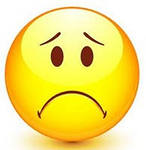 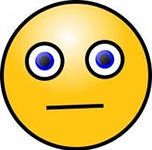 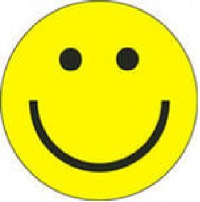